Practical
UC security
Black-box
protocols
Alessandra Scafuro
fellow talk
UCLA
University of Salerno
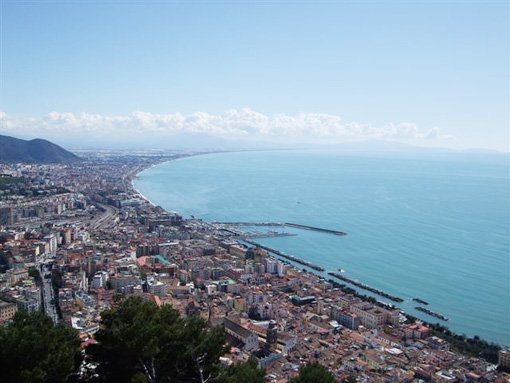 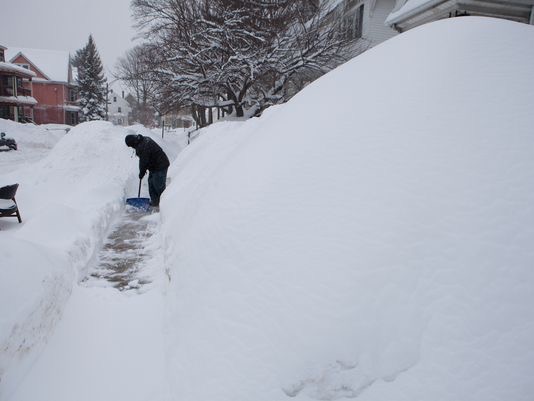 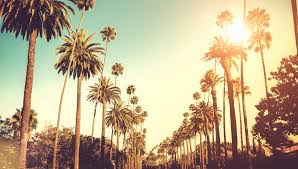 BU & NEU
Practical
UC security
intro
Canetti & Wichs
Rafail Ostrovsky
Ivan Visconti
Black-box
protocols
Jan 2015
2013-2014
PhD
Practical
UC security
Black-box
protocols
P1
P2
Black-box
protocols
semi-honest
P1
P2
Black-box
protocols
malicious
proof
correctness
proof
correctness
proof
correctness
proof
correctness
P1
P2
Black-box
protocols
Specific Assumption
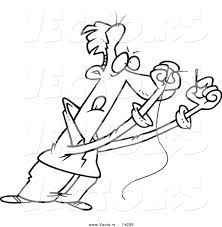 malicious
proof
correctness
proof
correctness
proof
correctness
proof
correctness
P1
P2
Black-box
protocols
Specific Assumption
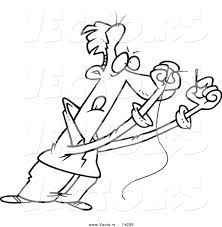 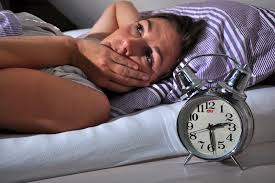 proof
correctness
proof
correctness
proof
correctness
proof
correctness
P1
P2
Black-box
protocols
General Assumption
Specific Assumption
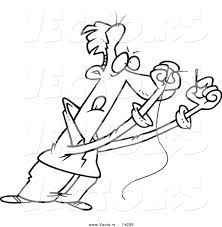 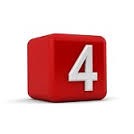 rounds
General Assumptions
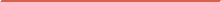 [Katz Ostrovsky 04]
instantiate with several hardness assumptions
minimal assumptions?
minimal round complexity?
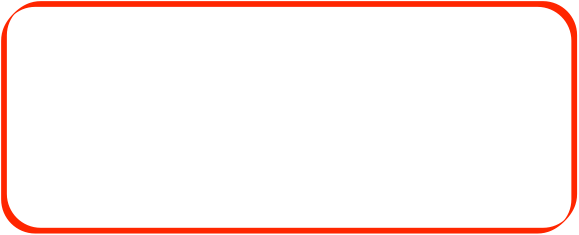 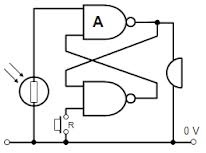 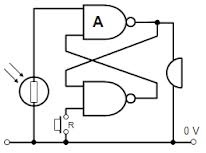 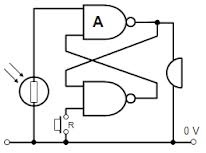 proof
correctness
proof
correctness
proof
correctness
proof
correctness
proof
correctness
P1
P1
NP-reduction
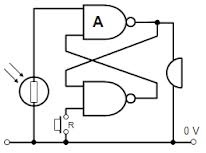 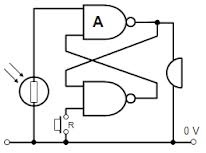 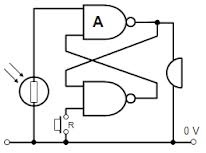 P2
P2
Black-box
protocols
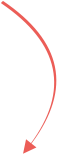 Theoretical insights
Inherently  inefficient
General Assumption
Specific Assumption
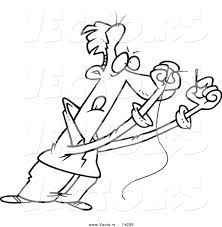 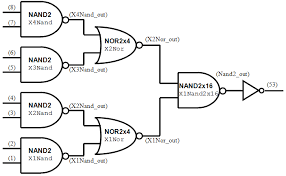 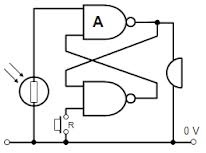 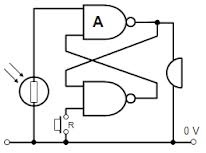 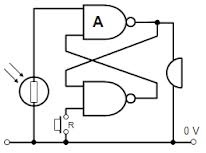 proof
correctness
proof
correctness
proof
correctness
proof
correctness
proof
correctness
P1
P1
NP-reduction
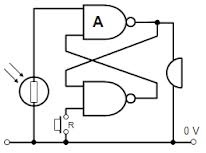 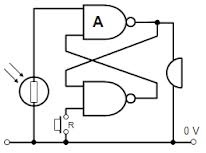 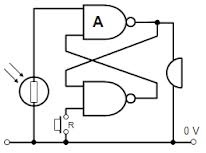 P2
P2
Black-box
protocols
f
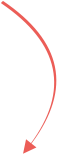 Black-box
General Assumption
General Assumption
Specific Assumption
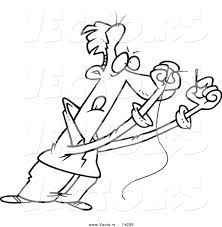 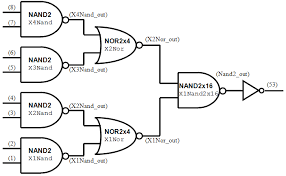 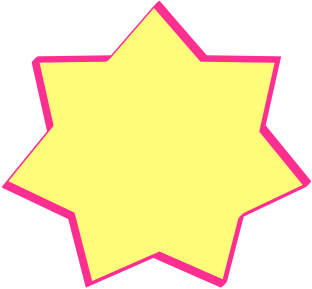 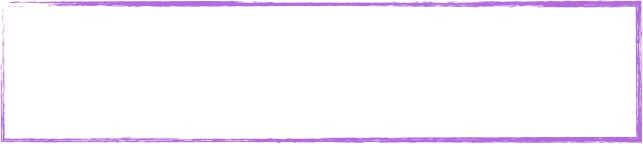 more
Black-box
?
General Assumption
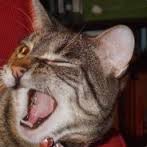 General Assumption
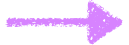 Black-box General Assumptions
instantiate with several hardness assumptions
no need of circuit, NP reduction
primitives can be instantiated with hardware/oracles
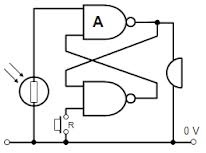 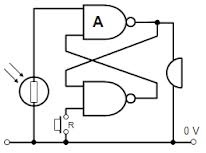 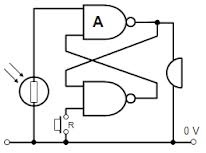 proof?
proof
correctness
proof
correctness
proof
correctness
proof
correctness
proof
correctness
P1
P1
NP-reduction
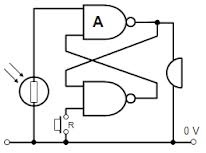 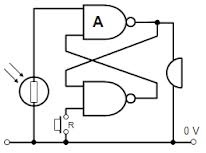 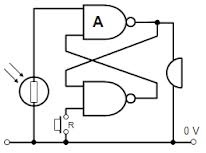 P2
P2
Black-box
protocols
f
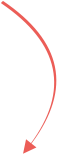 cut &
choose
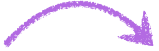 Black-box
General Assumption
General Assumption
Specific Assumption
[Ishai-Kushilevitz-Lindell-Petrank06,
IK Ostrovsky-Sahai07, IKOPS11
Haitner08, Pass-Wee09,
Choi-Dachman-Soled-Malkin-Wee09]
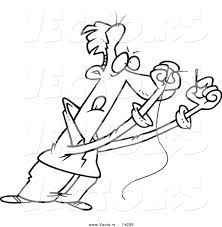 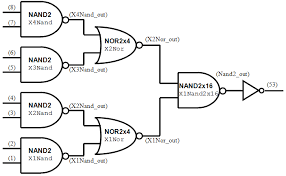 π3
π2
π1
π5
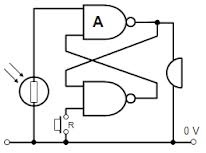 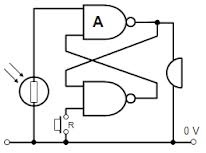 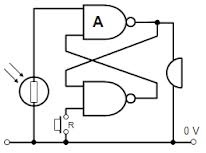 π4
check  P1
proof
correctness
proof
correctness
proof
correctness
proof
correctness
proof
correctness
P1
P1
P1
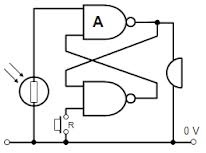 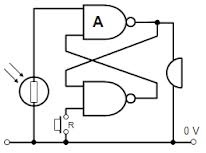 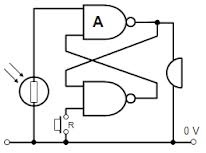 P2
P2
P2
Black-box
protocols
f
Black-box
General Assumption
General Assumption
Specific Assumption
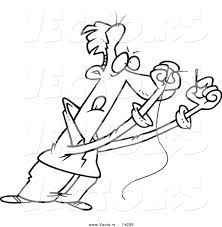 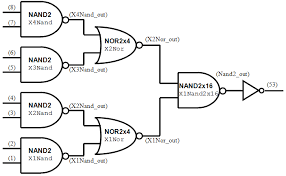 π3
π2
π1
π5
π5
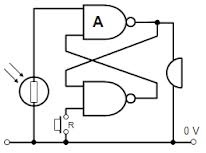 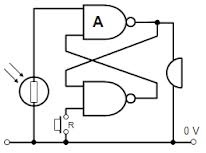 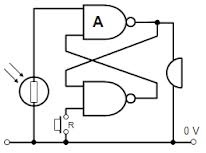 π4
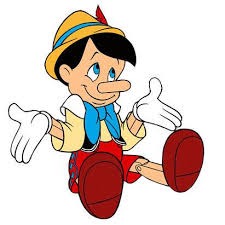 compute
recombine
check  P1
check  P2
proof
correctness
proof
correctness
proof
correctness
proof
correctness
proof
correctness
P1
P1
P1
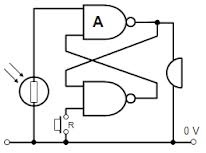 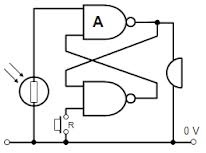 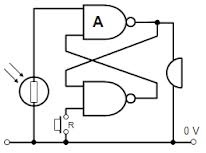 P2
P2
P2
Black-box
protocols
f
Black-box
General Assumption
General Assumption
Specific Assumption
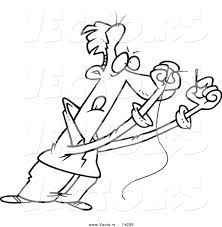 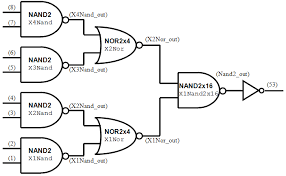 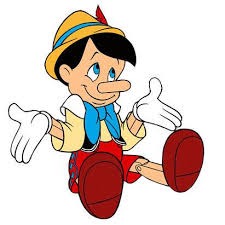 minimal assumptions
4 rounds?
[Kil88, IPS08, IKLP11,IKOS07,
 PW09,CDMW09,..]
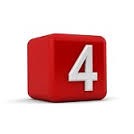 cut & choose
techniques
Yes
(feasibility of MPC)
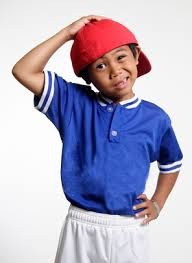 rounds
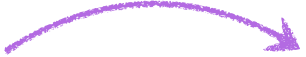 Black-box
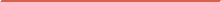 [Katz Ostrovsky 04]
General Assumption
General Assumption
minimal rounds
succinctness
recombine
recombine
Checks
Com P2
Com P1
P2
P1
4.
1.
2.
3.
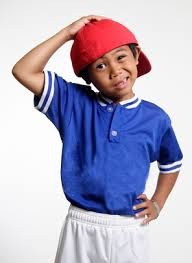 compute
compute
4 rounds??
5.
Black-box
General Assumption
P2
P1
π1
π3
π4
π5
π2
check  P1
check  P2
minimal assumptions
[IKLP11,IKOS07,
 PW09,CDMW09]
cut & choose
techniques
Yes
STOC 2014
Goyal, Ostrovsky,  Scafuro, Visconti
CRYPTO 2015
Ostrovsky,  Scafuro, Richelson
(feasibility of MPC)
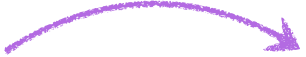 Black-box
General Assumption
General Assumption
minimal rounds
Yes
Succinctness
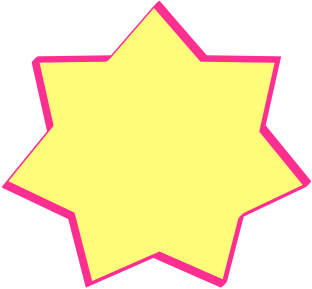 more
RO
STOC 2014
Goyal, Ostrovsky,  Scafuro, Visconti
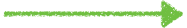 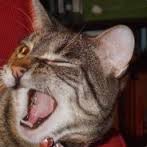 ?
Black-box
General Assumption
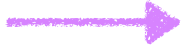 General Assumption
WI Universal Arguments and 
public coin ZK from
black-box Hash Function
Information theoretically 
secure public coin ZK in NPRO
?
Black-box
protocols
Open problem
Black-box
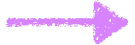 General Assumption
General Assumption
Closing the gap
Application of developed techniques
Physical Zero-Knowledge
PUFs
Oracle
Oracle
Garbled RAM
UC security with PUFs/ stateless tokens  [OSVW13, SD13]
Practical UC-security
STOC 2015
Garg, Lu, Ostrovsky,  Scafuro
CCS 2014
Canetti, Jain, Scafuro
Other  topics
SOA-security [ORSV13]
Analog of garbled circuits for RAM programs
We introduce the Global Random Oracle Model
Concurrency/ [SV12] Simultaneous Resettability [COSV12]
We show how to construct garbled RAM from OWFs
thanks.